Dan broja Pi
Leona Baričević Mlikota 7.a
Pi je matematička konstanta, približne vrijednosti 3.14
definirana je kao omjer opsega i promjera kruga.
Dan broja Pi održava se 14. ožujka 
jedna važna poveznica sa Pi danom je rođendan Alberta Einsteina 14.03. (odnosno 3.14 oblik datuma u Americi)
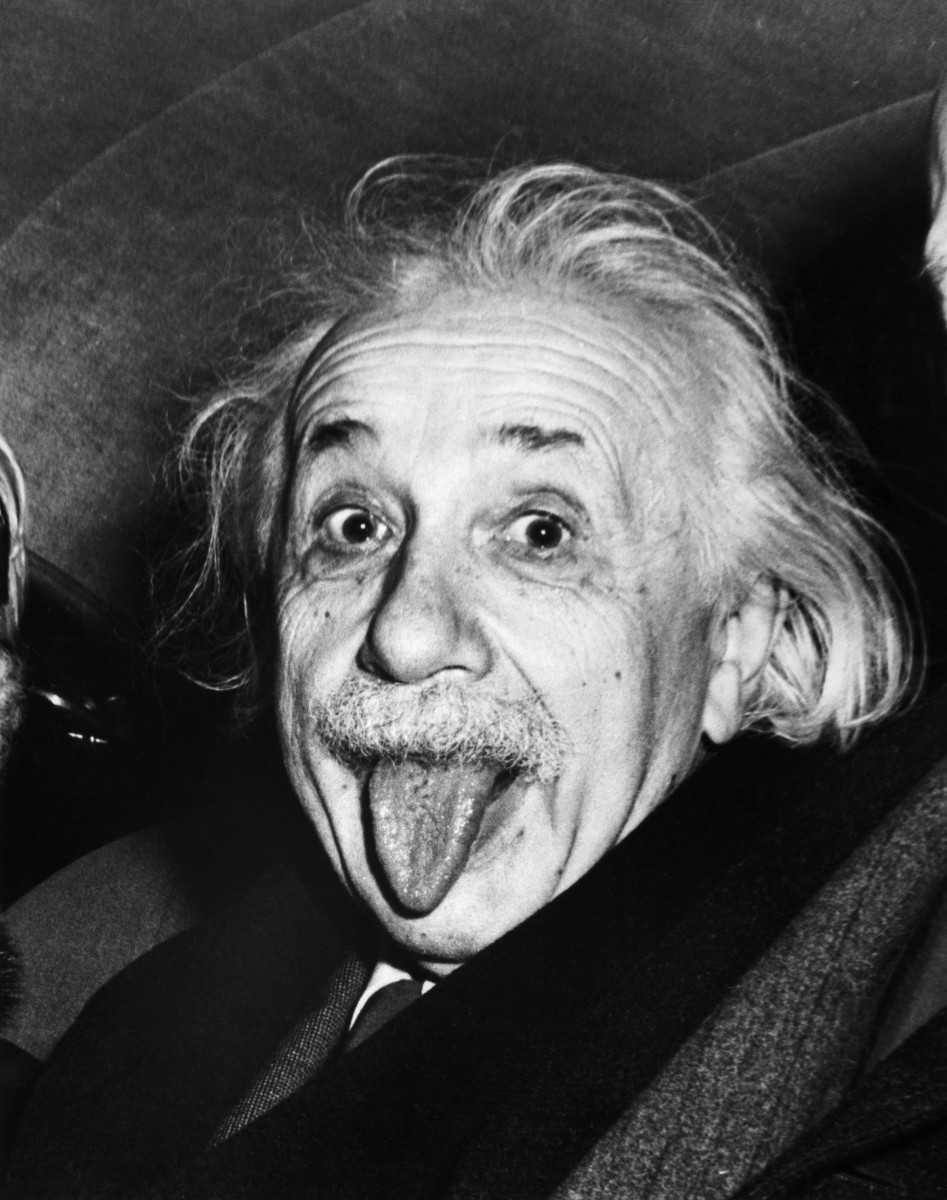 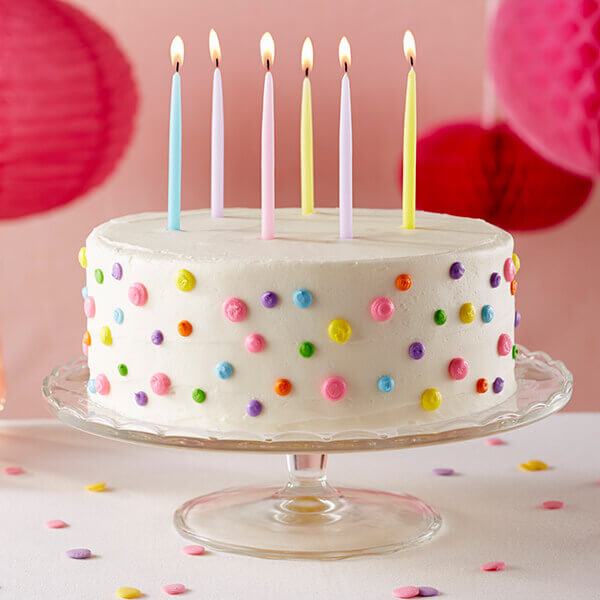 koliko je poznato, prva velika proslava dana broja pi organizirana je 1988. godine u Exploratoriumu u San Franciscu
priredio ju je fizičar Larry Shaw,  proslava se sastojala od hodanja u krug i čašćenja voćnim pitama
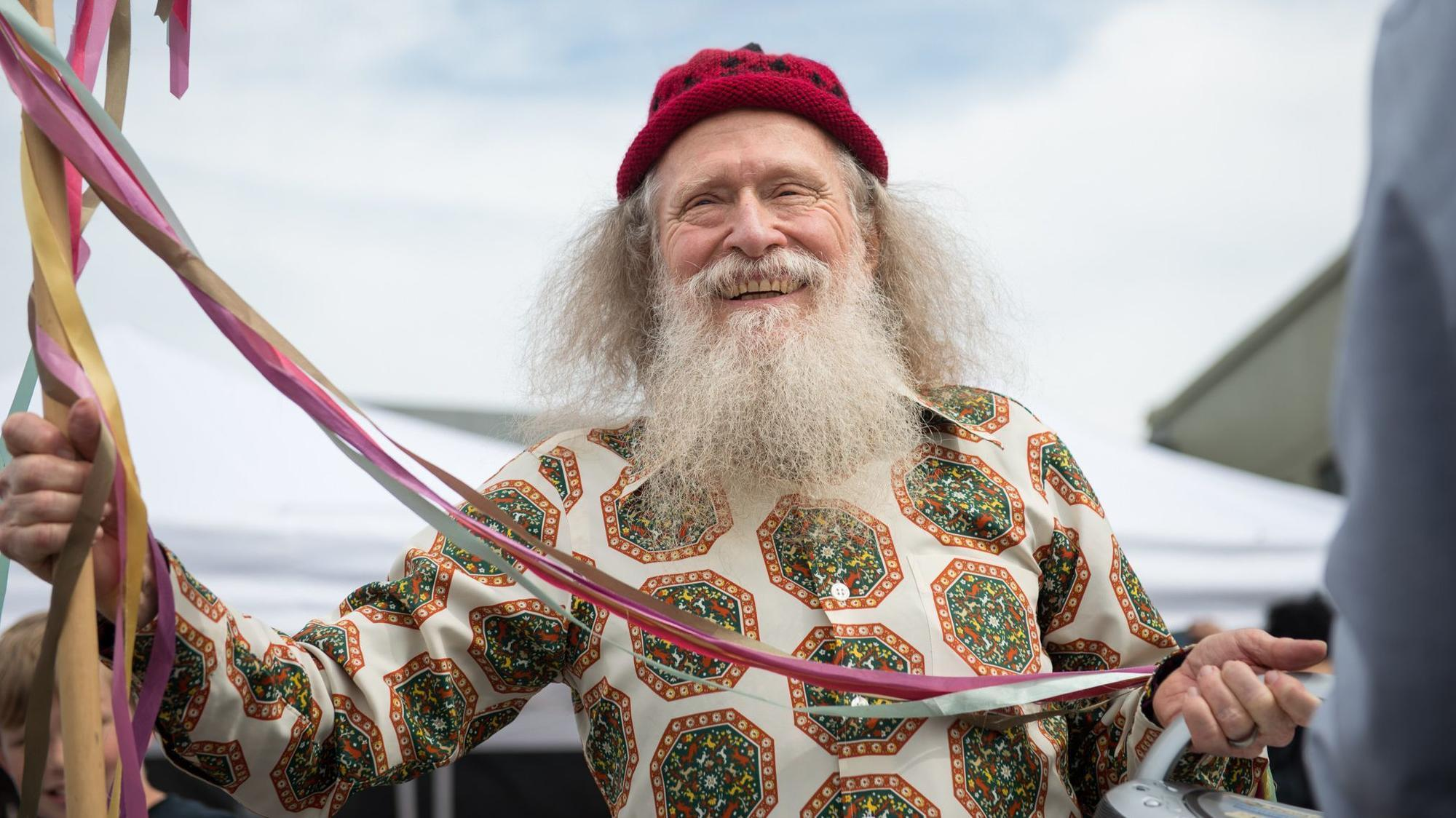 Pi je iracionalan broj, što znači da se njegova vrijednost ne može izraziti preko razlomaka
zbog toga njegov decimalan zapis nema kraja
dan broja Pi održava se na mnogo načina, uključujući i natjecanje u jedenju pite ili gađanje sa pitama,neke škole drže natjecanja u tome koji će se učenik moći zapamtiti štoviše znamenki broja pi
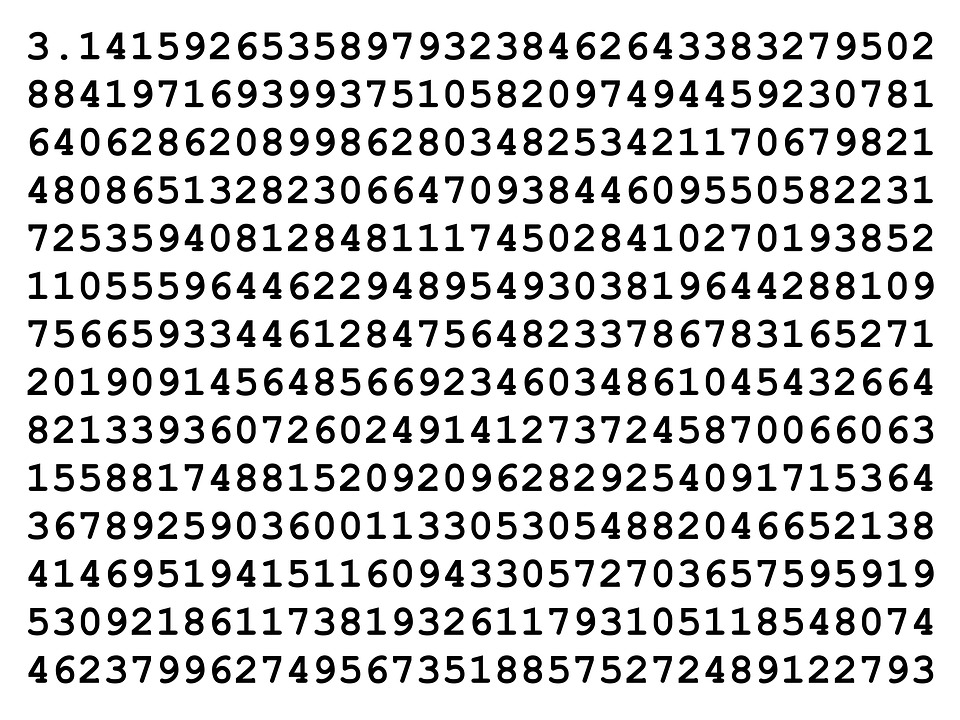 Povijest broja Pi
Simbol Pi je ušao u povijest još u starom Egiptu 
Budući da su najraniji zapisi koji spominju ovaj broj pronađeni u svitcima papirusa koji su nastali oko 1650 godina pr. Kr
prvi čovijek koji je izračunao broj pi bio je Arhimed
Pošto se u to vrijeme nije znalo za decimale Arhimed ga je izrazio u obliku razlomka
Arhimed je imao želju da točno izračuna broj Pi i on je stigao do druge decimale
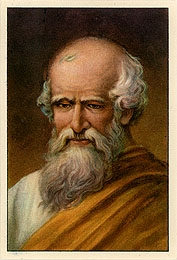 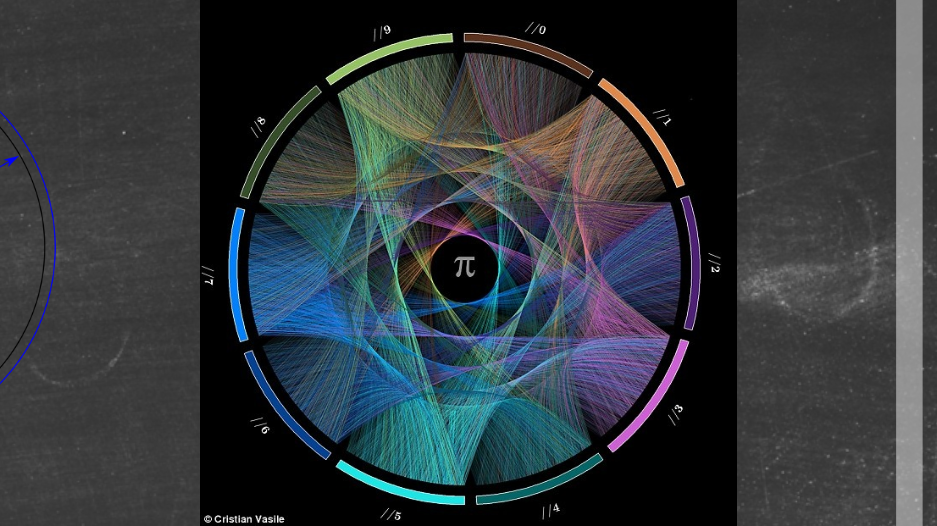 Kako je Arhimed izračunao dvije decimale broja Pi?
Za izračunavanje se koristio metodom opisivanja i upisivanja mnogokuta u krug i oko kruga. Pošto je znao izračunati površine mnogokuta on je mogao  izračunati donju i gornju granicu površina tog kruga. Povećavanjem broja kutova mnogokuta  dolazio je sve bliže točnoj površini kruga 
 Broj Pi se često naziva i Arhimedova konstanta.
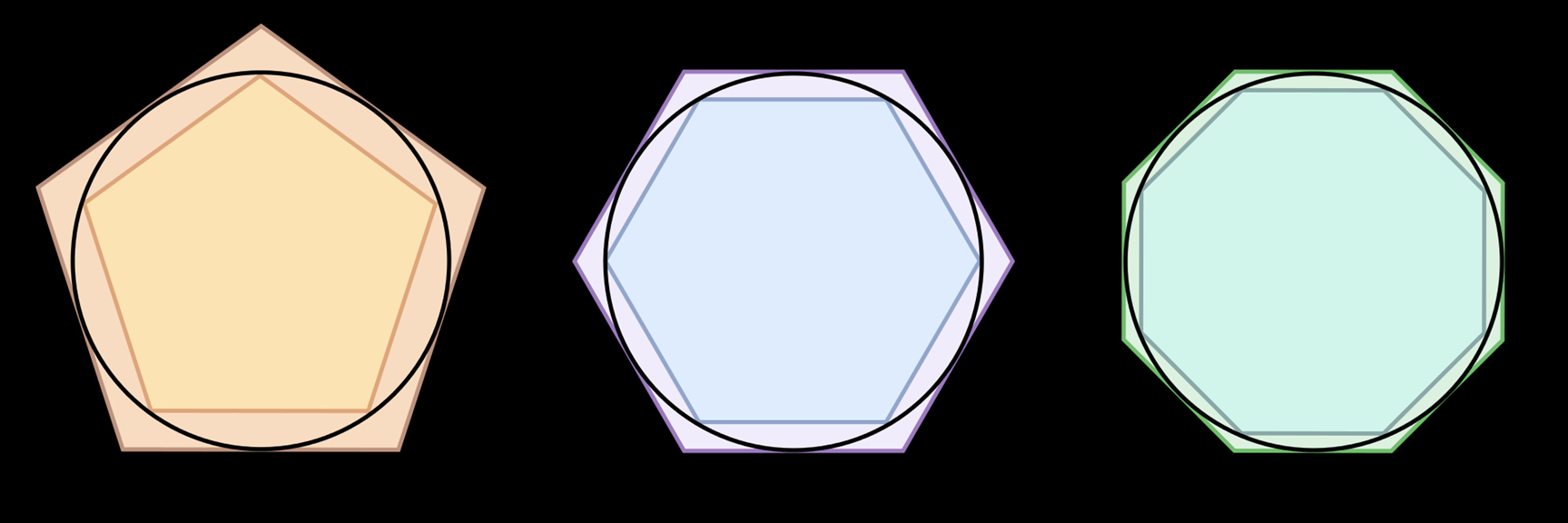 Hvala na pažnji!
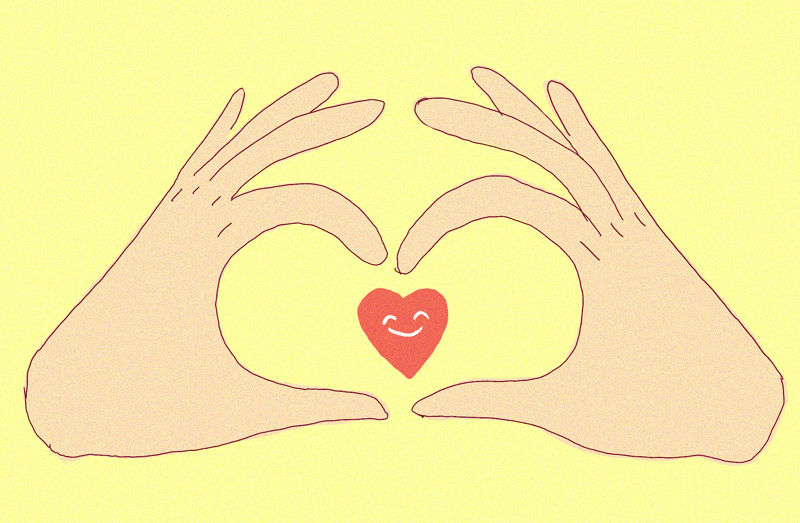